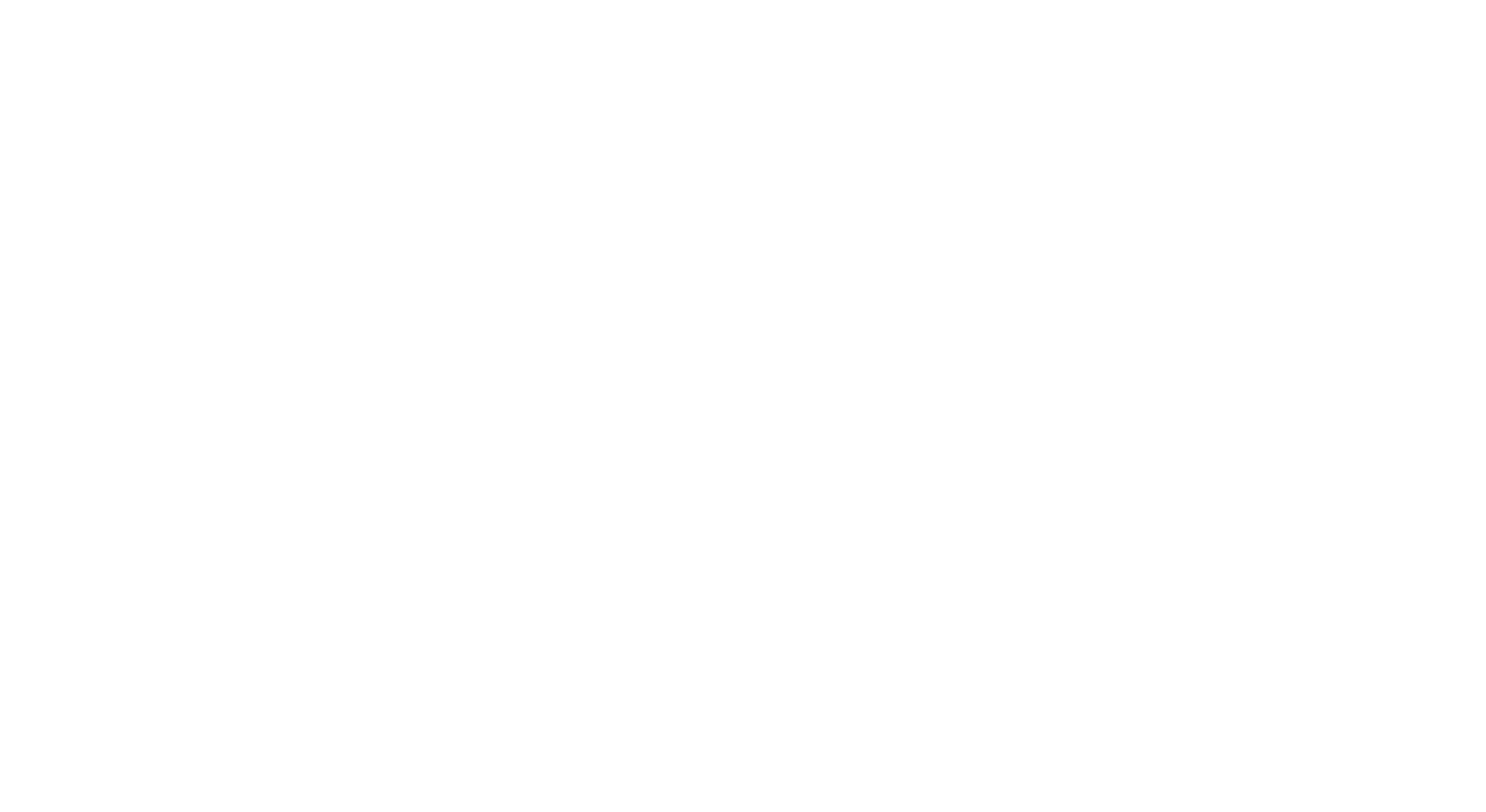 Psalm 25 (DNP)	t. A.J. Maasland; m. Genève 1551
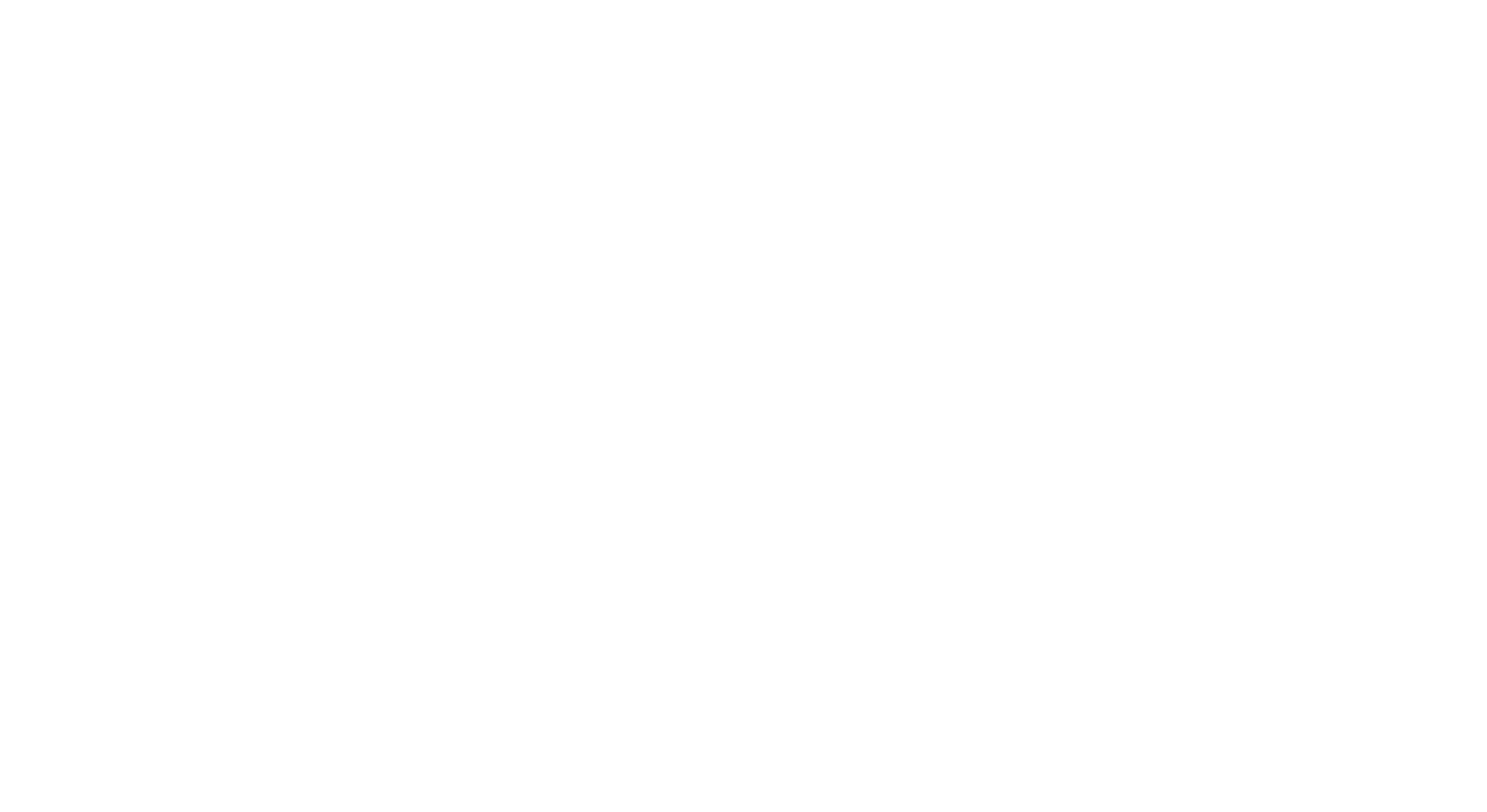 Psalm 25 (DNP)	t. A.J. Maasland; m. Genève 1551
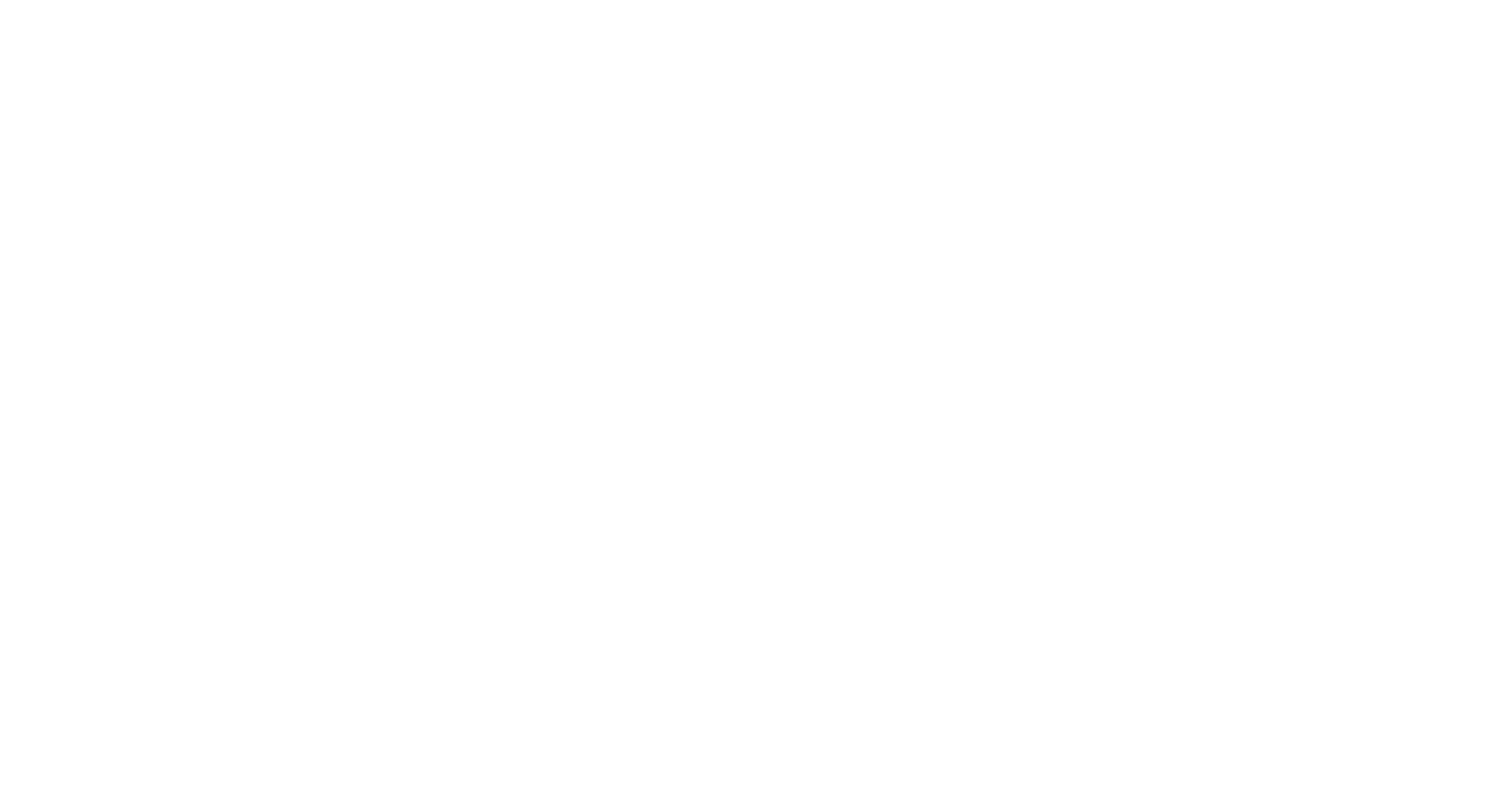 Psalm 25 (DNP)	t. A.J. Maasland; m. Genève 1551
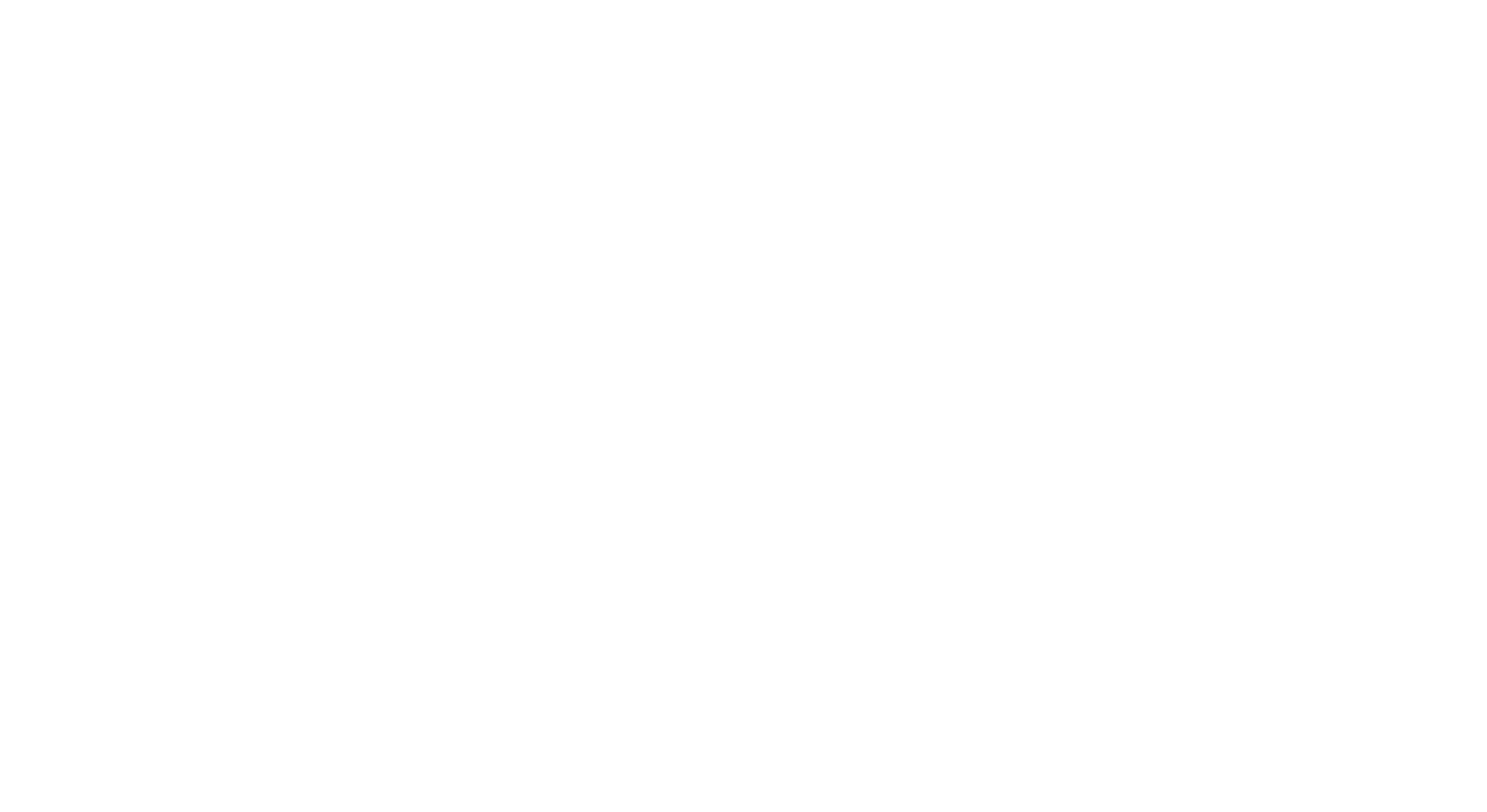 Psalm 25 (DNP)	t. A.J. Maasland; m. Genève 1551
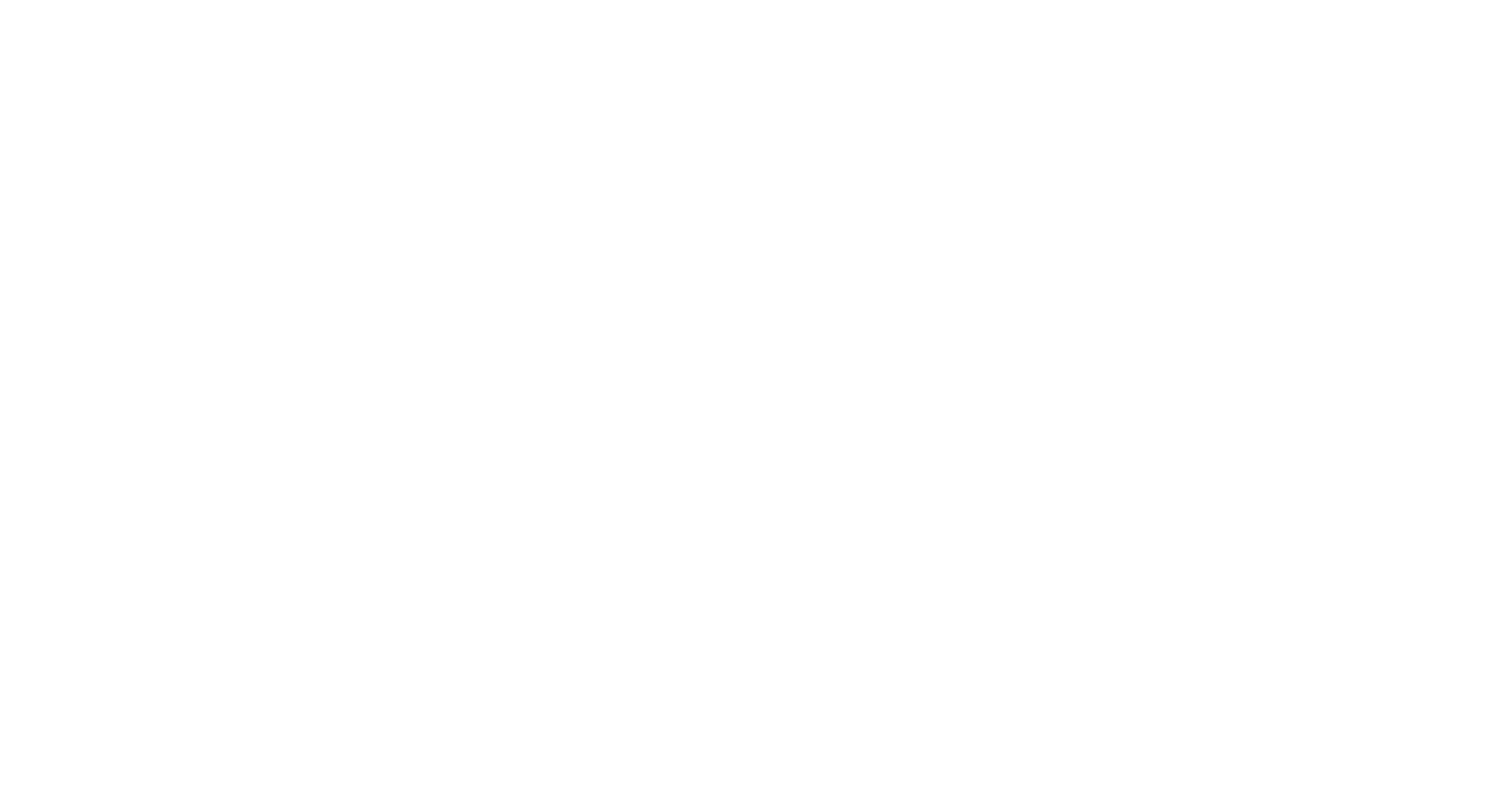 Psalm 25 (DNP)	t. A.J. Maasland; m. Genève 1551
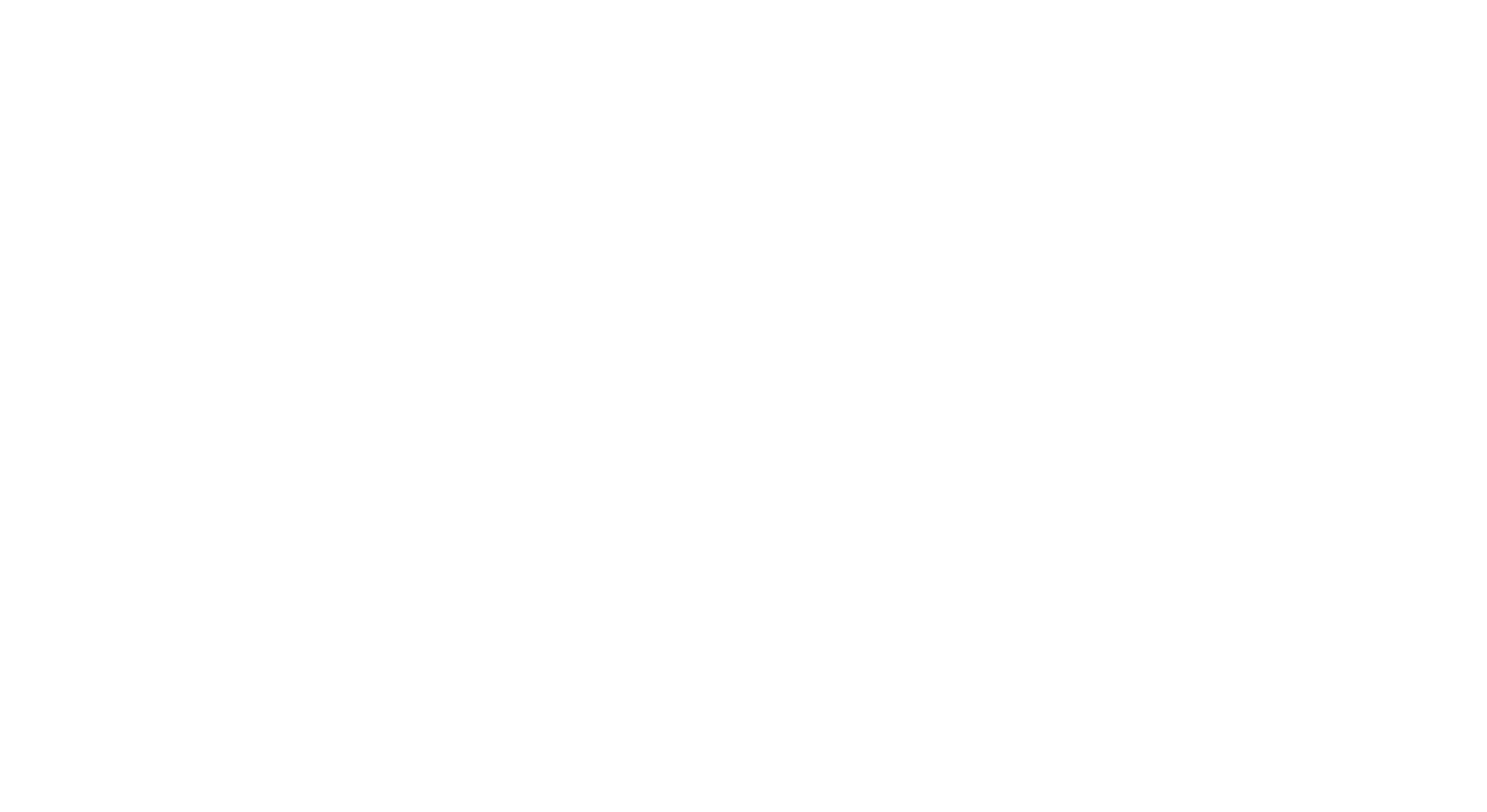 Psalm 25 (DNP)	t. A.J. Maasland; m. Genève 1551
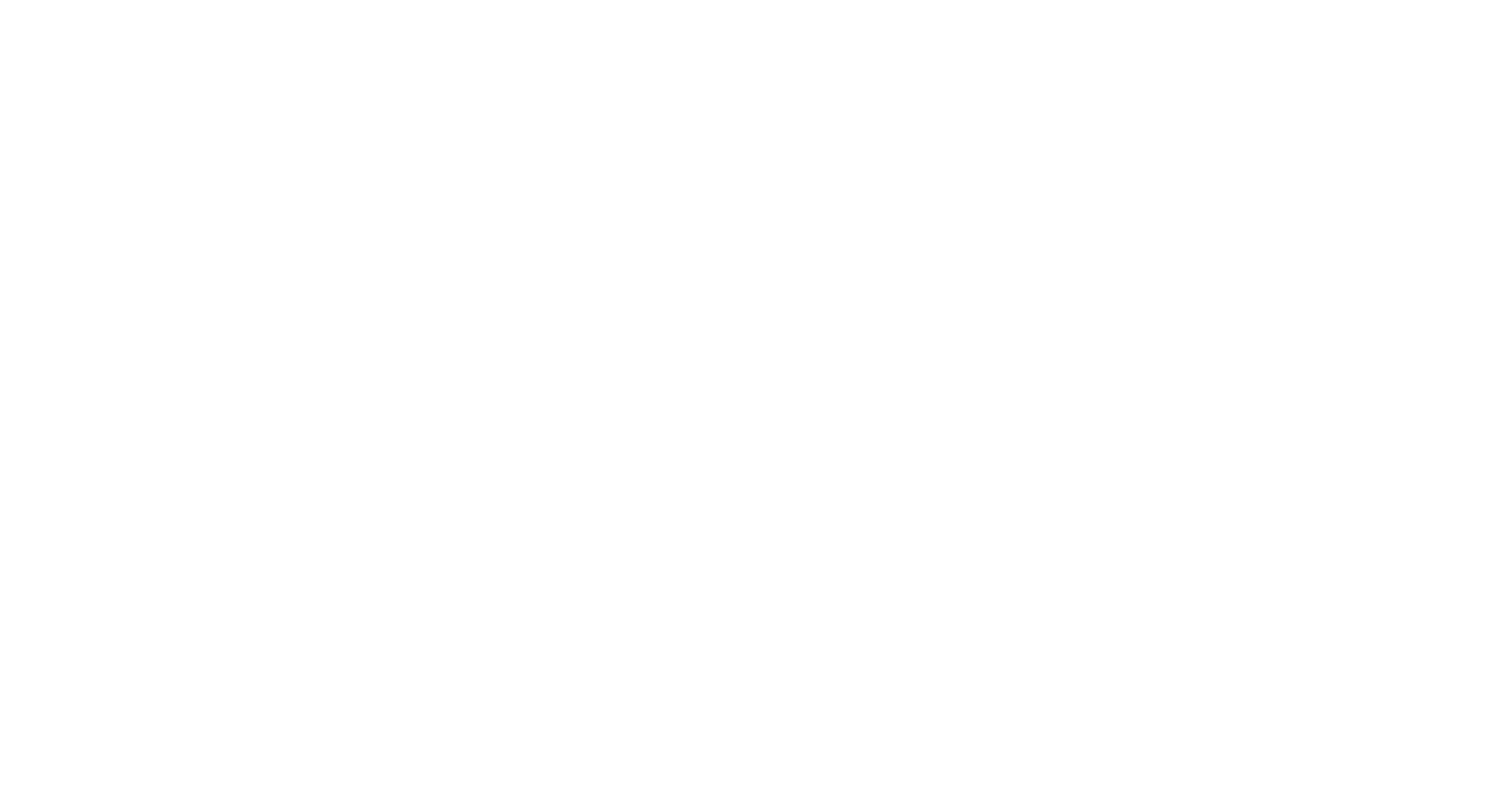 Psalm 25 (DNP)	t. A.J. Maasland; m. Genève 1551
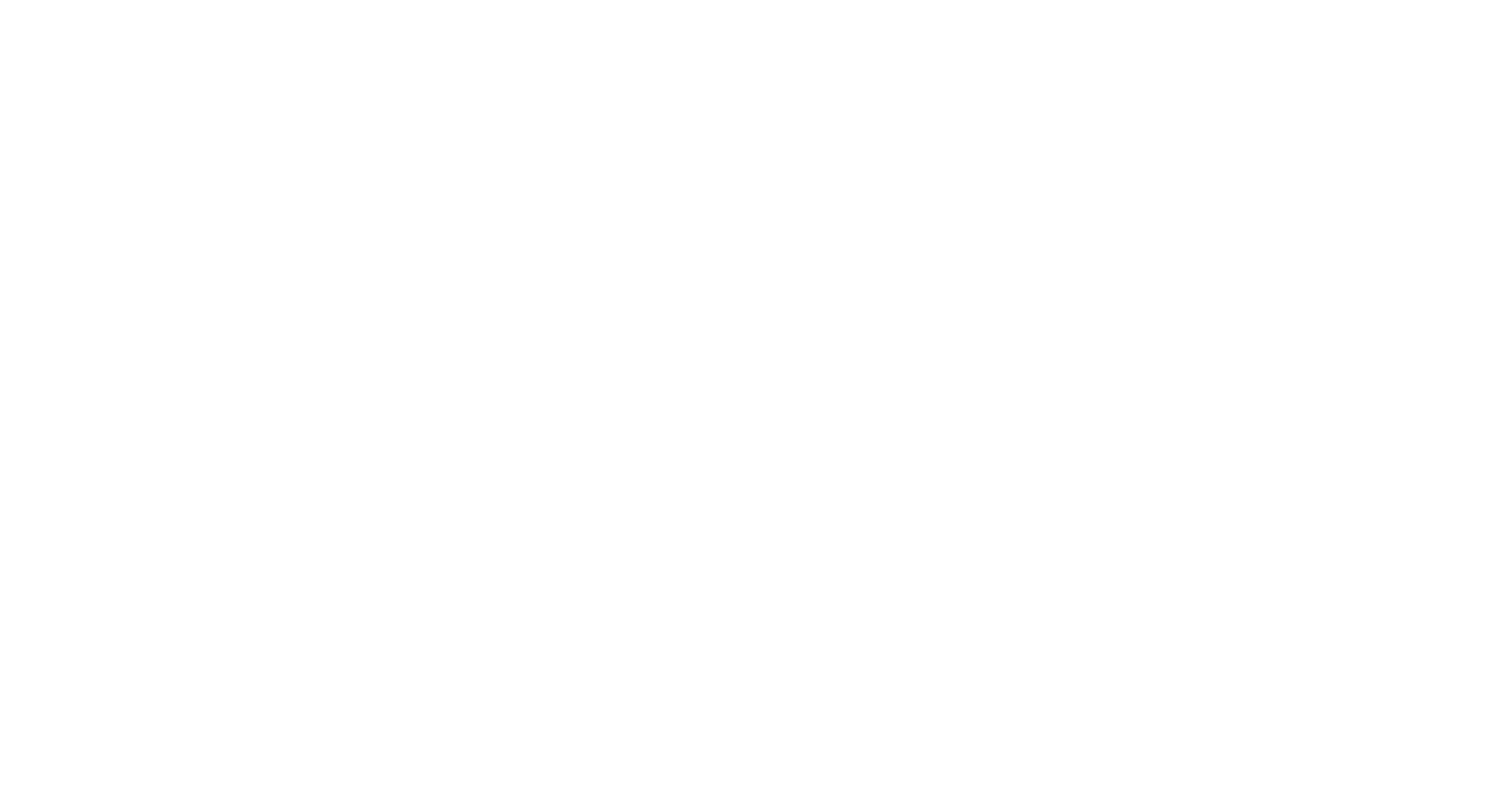 Psalm 25 (DNP)	t. A.J. Maasland; m. Genève 1551
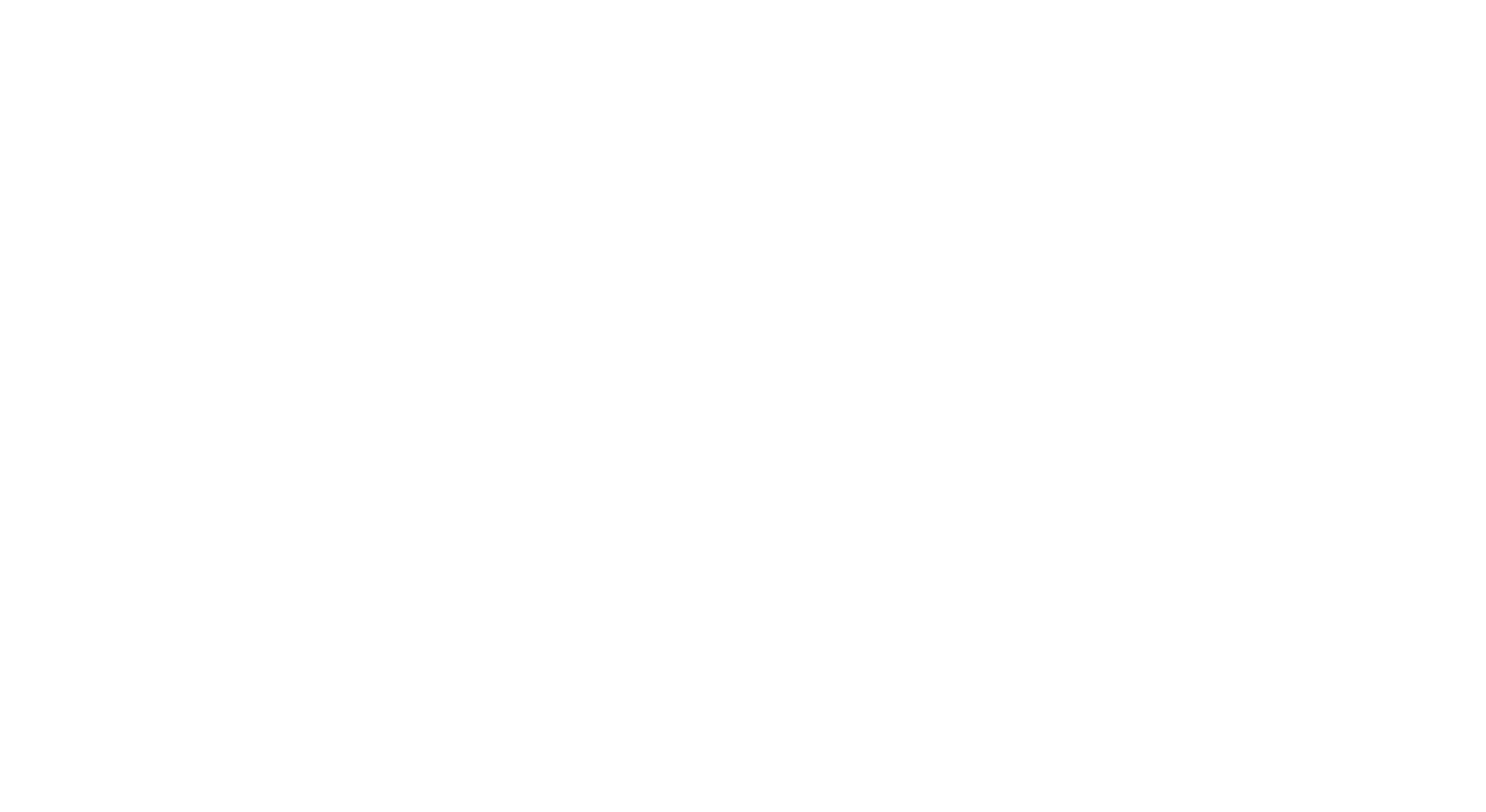 Psalm 25 (DNP)	t. A.J. Maasland; m. Genève 1551
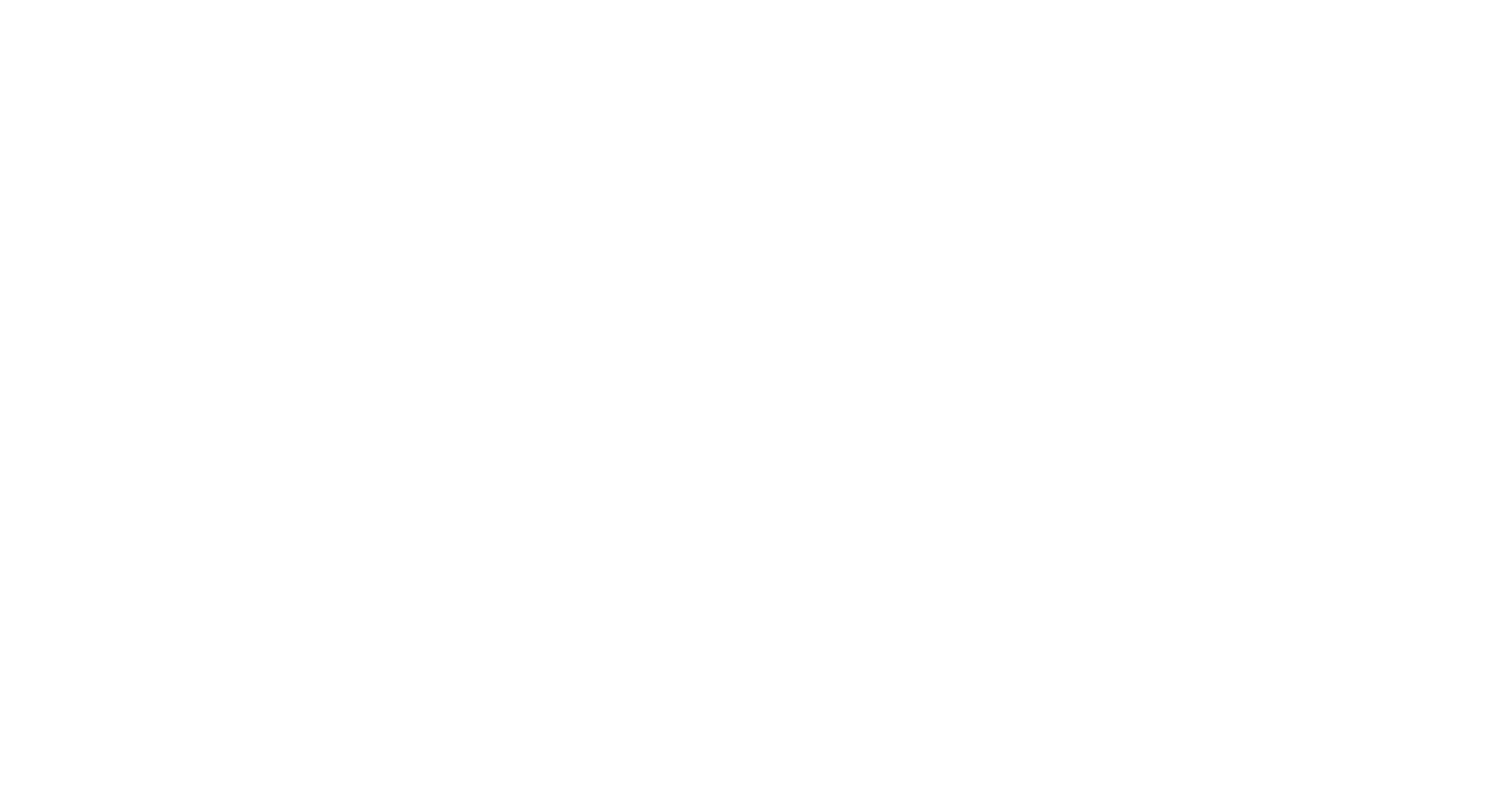 Psalm 25 (DNP)	t. A.J. Maasland; m. Genève 1551
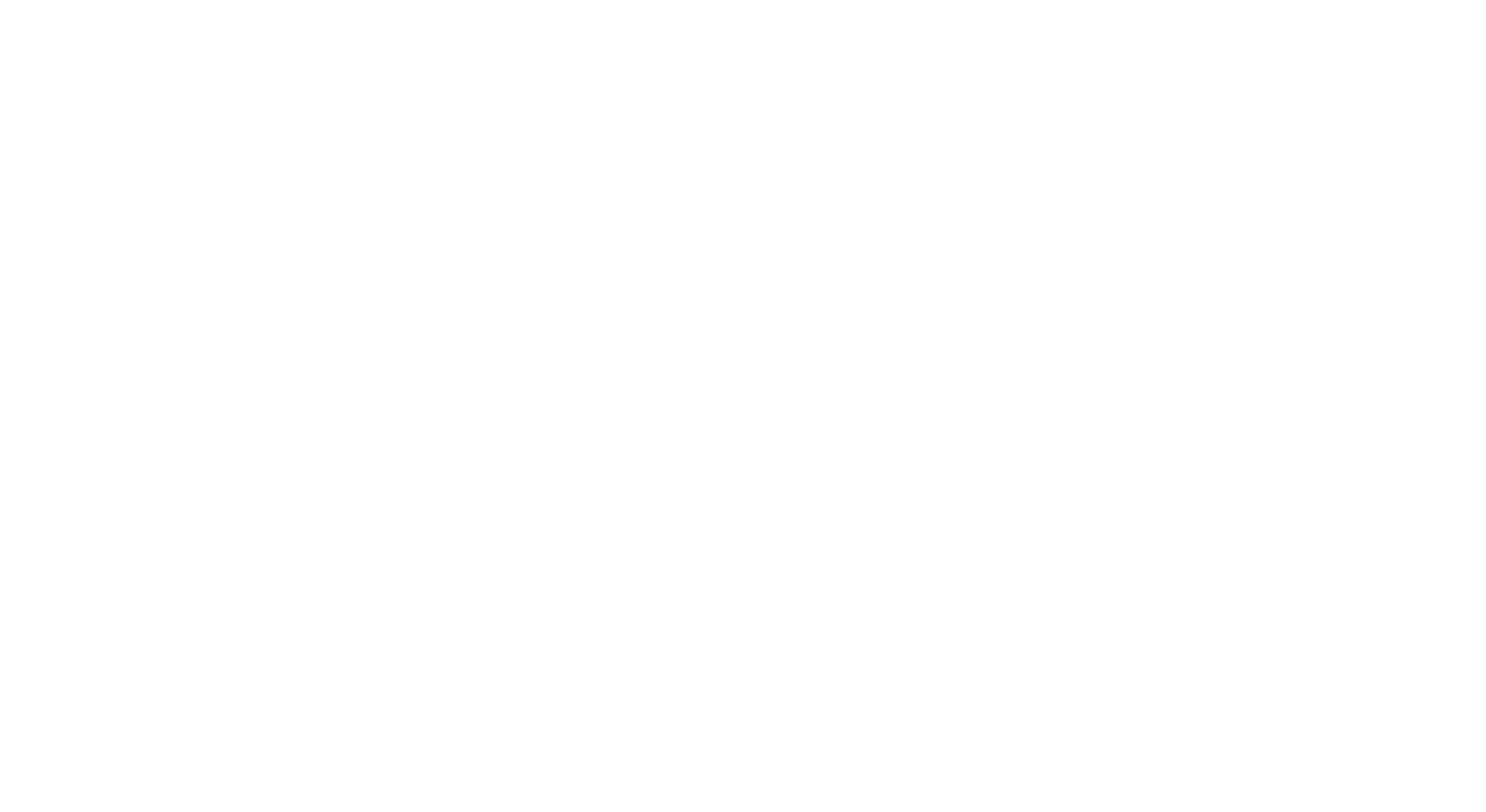 Psalm 25 (DNP)	t. A.J. Maasland; m. Genève 1551
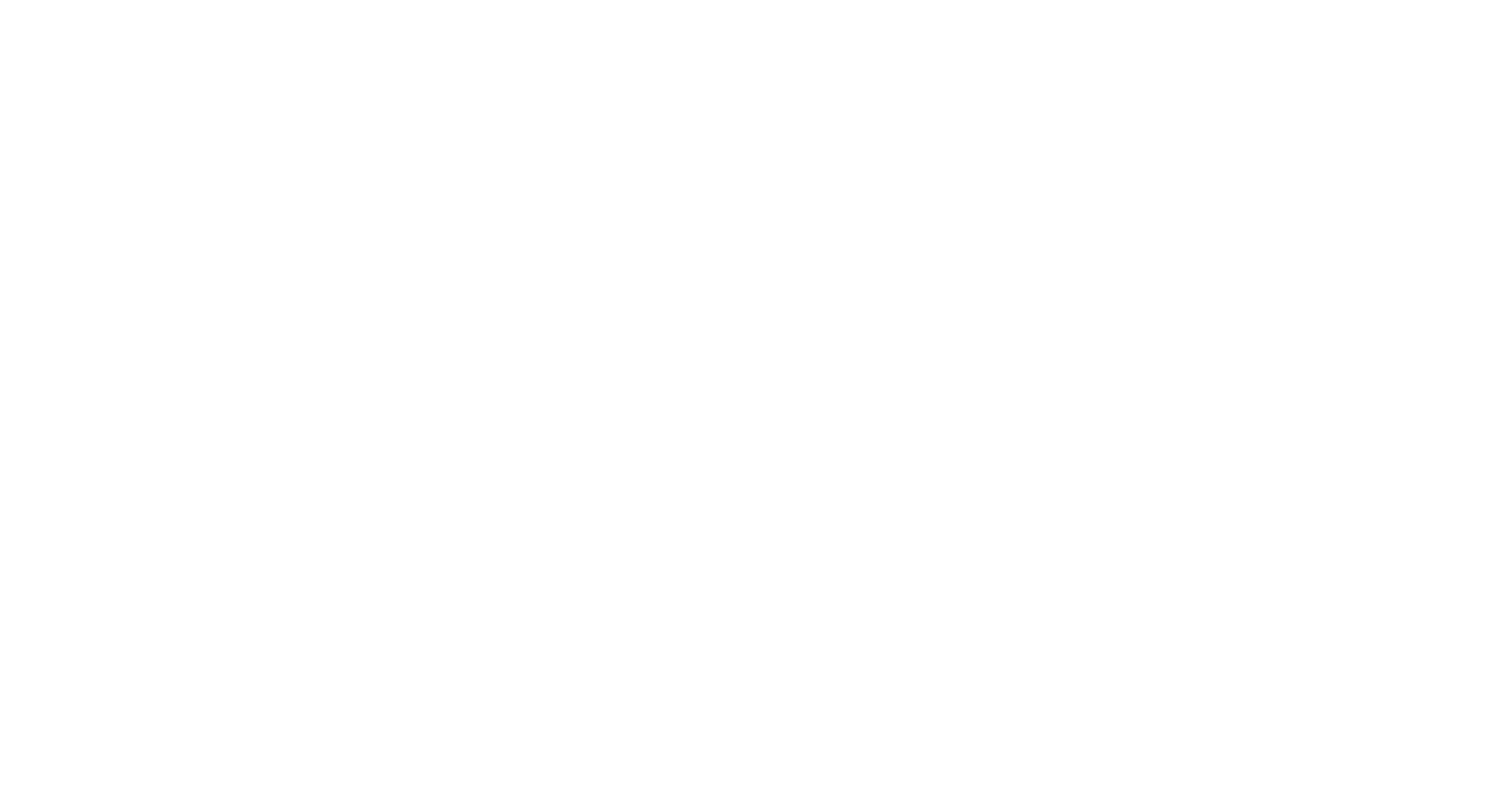 Psalm 25 (DNP)	t. A.J. Maasland; m. Genève 1551
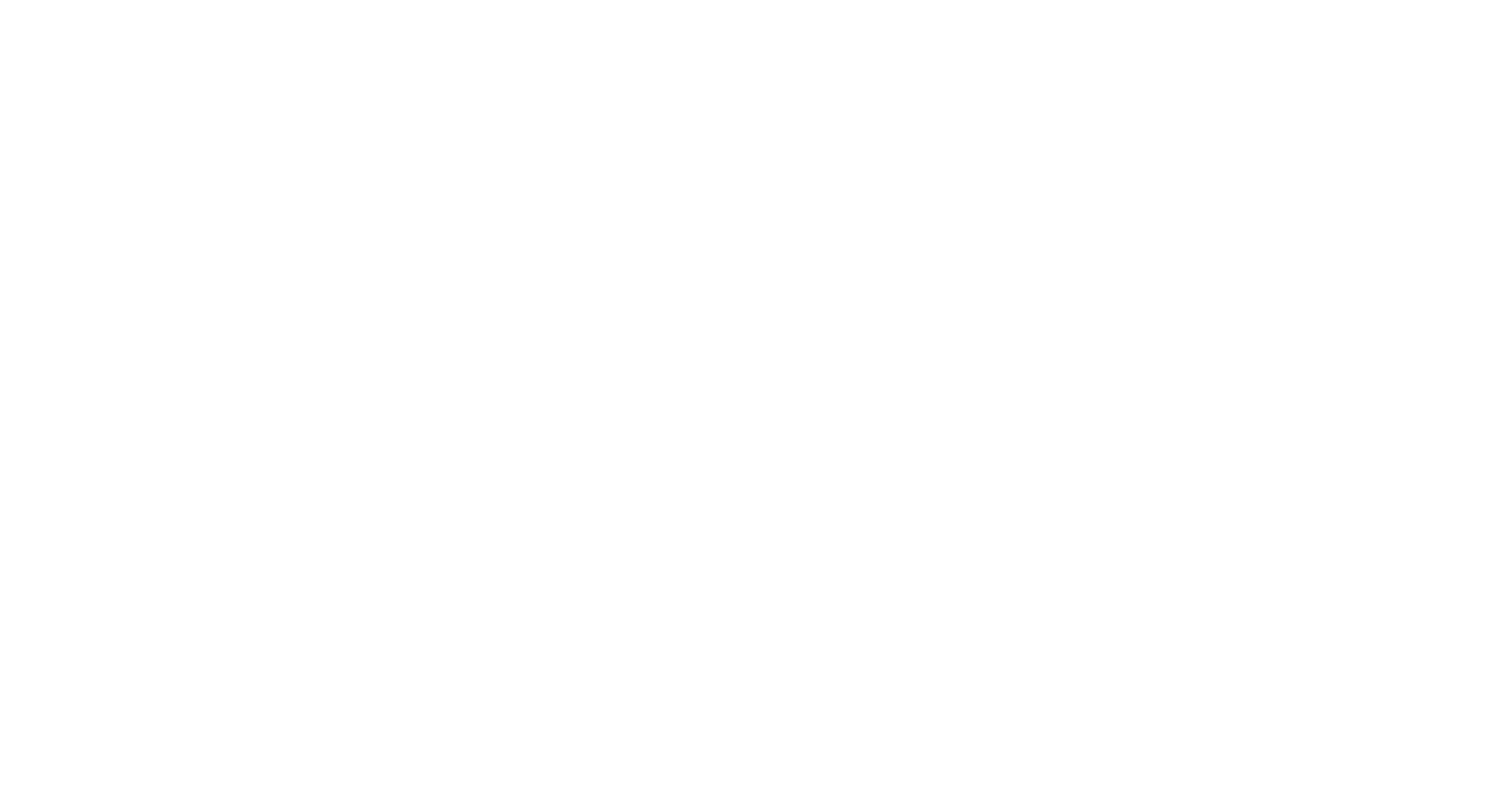 Psalm 25 (DNP)	t. A.J. Maasland; m. Genève 1551
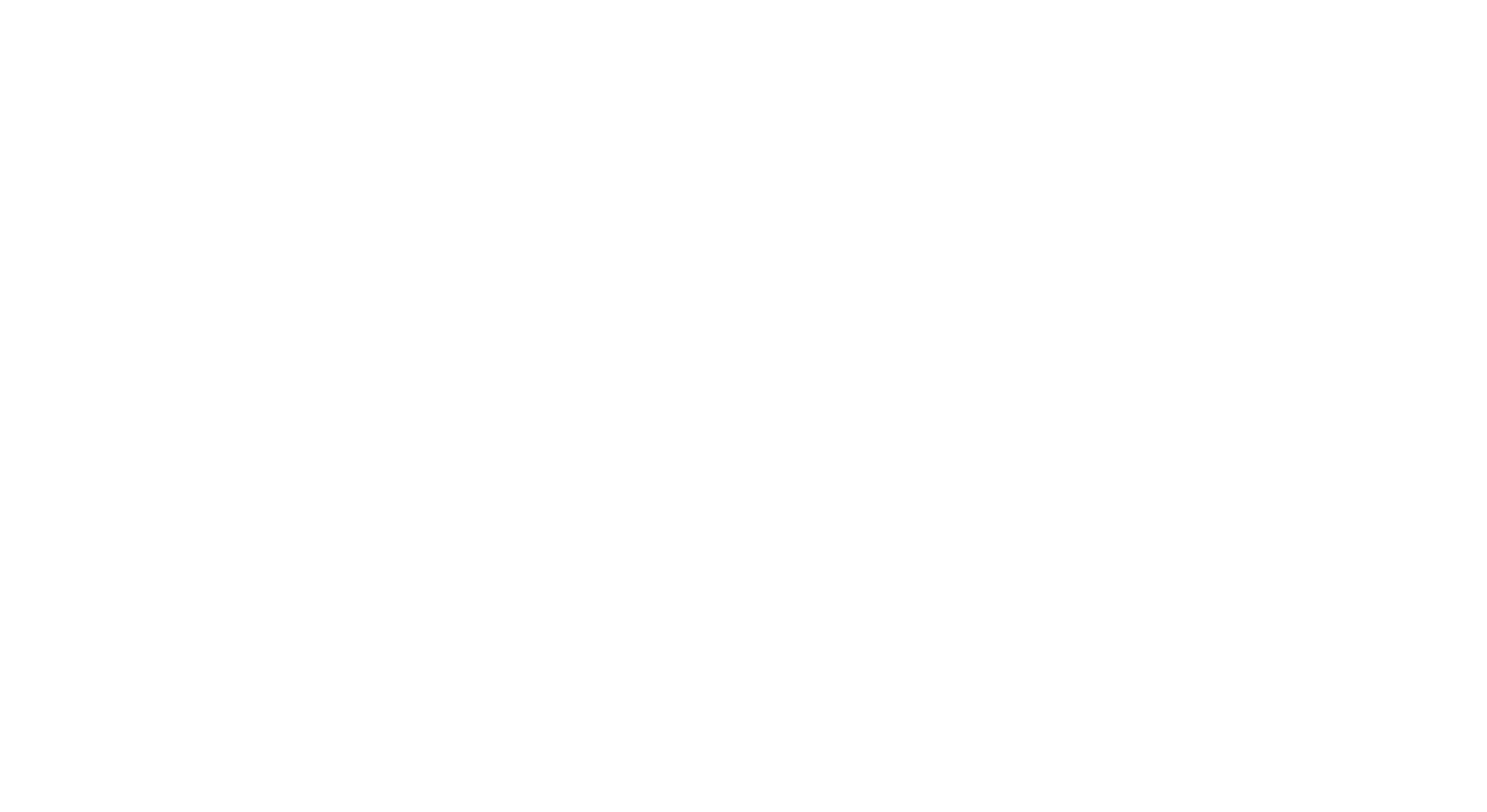 Psalm 25 (DNP)	t. A.J. Maasland; m. Genève 1551
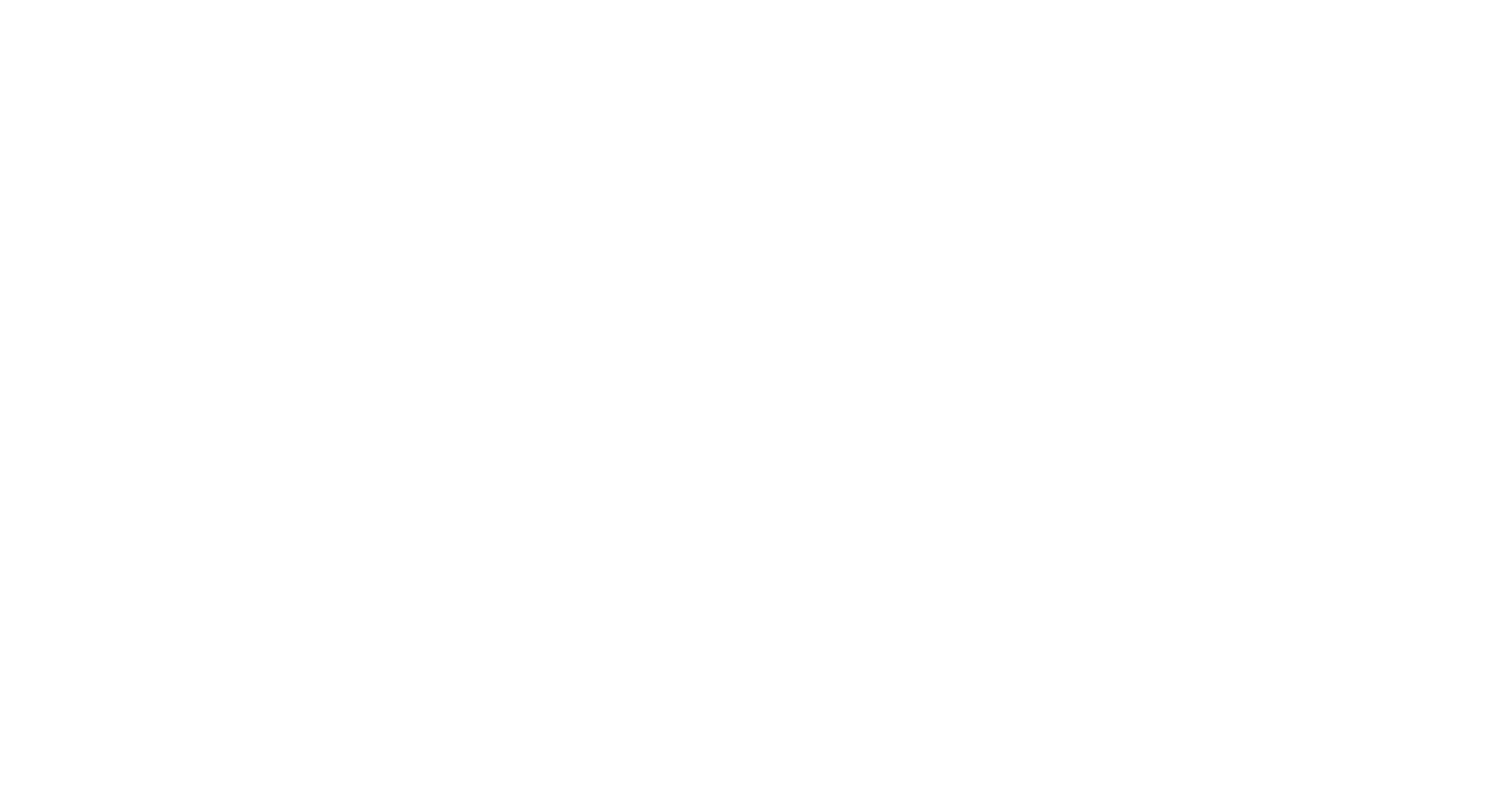 Psalm 25 (DNP)	t. A.J. Maasland; m. Genève 1551
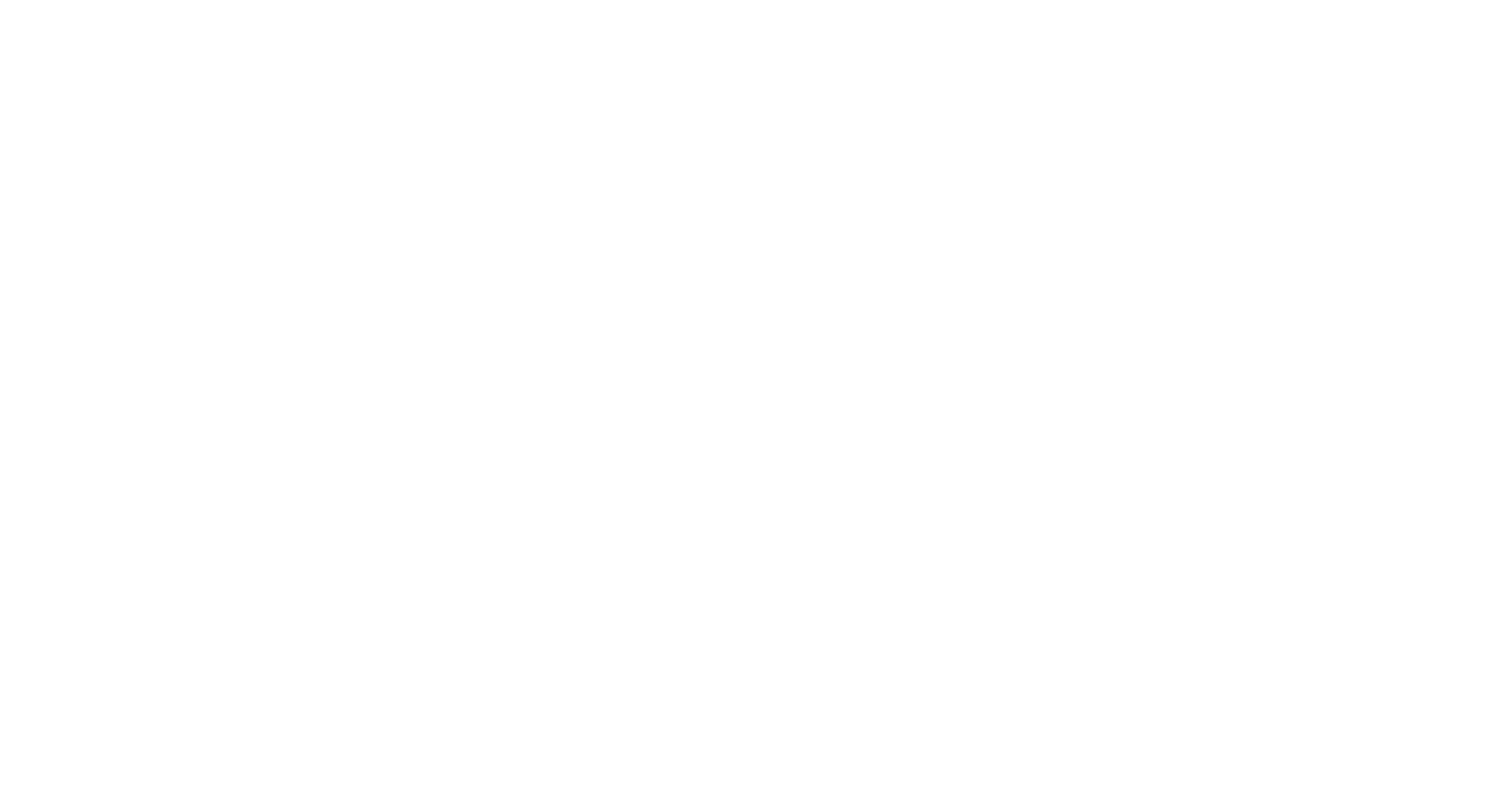 Psalm 25 (DNP)	t. A.J. Maasland; m. Genève 1551